আমার পক্ষ থেকে সবাইকে জানাই শুভেচ্ছা
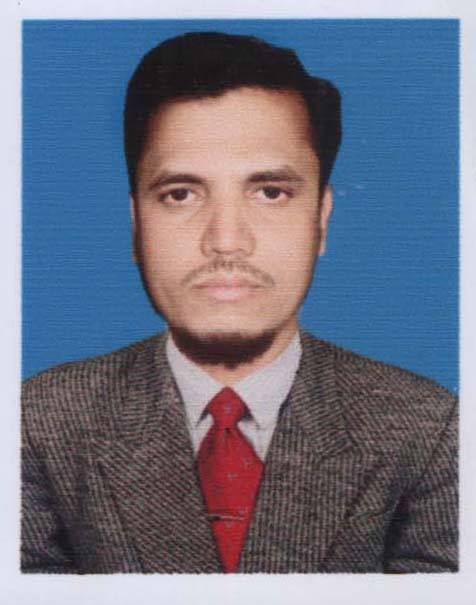 মোহাম্মদ আয়ুব আলী
সহকারি শিক্ষক
চরখাগরিয়া খাদিম আলী চৌধুরী উচ্চ বিদ্যালয়
সাতকানিয়া, চট্টগ্রাম
নিচের চিত্র লক্ষ্য কর
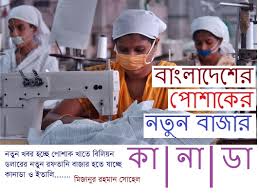 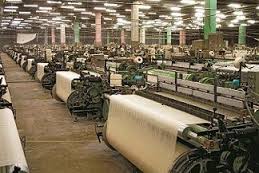 বাংলাদেশের শিল্প
শিখনফল
শিল্পের প্রকারভেদ বর্ণনা করতে পারবে।
কুটির শিল্পের ধারনা বৈশিষ্ট্য ও গুরুত্ব ব্যাখ্যা করতে পারবে।
জাতীয় শিল্পনীতি -২০১০ অনুযায়ী  বাংলাদেশের শিল্পকে ২ ভাগে ভাগ করা হয়েছে।
১। উৎপাদনমুখী শিল্প
২। সেবা শিল্প
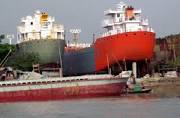 বিনিয়োগের মাপকাঠিতে শিল্পকে চার ভাগে ভাগ করা হয়েছে।
১। কুটির শিল্প।
২। ক্ষুদ্র শিল্প ।
৩। মাঝারি শিল্প ।
৪। বৃহৎ শিল্প  ।
কুটির শিল্প
যেসব শিল্প স্বল্প মূলধন ও নিজস্ব কারিগরি জ্ঞানের সাহায্যে পরিবারের সদস্যদের দ্বারা পারিবারিক পরিবেশে পরিচালিত হয় তাকে কুটির শিল্প বলে।
মূলধনের পরিমাণ সর্বোচ্চ ৫ লক্ষ টাকা।
সর্বোচ্চ জনবল ১০ জন।
পাঠ মুল্যায়ন
১।কুটির শিল্প কাকে বলে?

২। উৎপাদনমুখী শিল্প কাকে বলে? কয়েকটি উদাহরণ দাও। 

৩। বিনিয়োগের মাপকাঠিতে শিল্পকে কয় ভাগে ভাগ করা হয়েছে  এবং কি কি ?
বাড়ির কাজ
কুটির শিল্পের মাধ্যমে কীভাবে দেশের অর্থনীতি উন্নত হতেপারে তা ব্যাখ্যা কর?
সবাইকে ধন্যবাদ
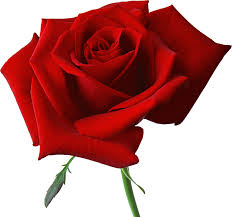 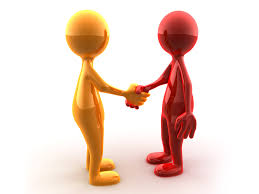